Skilled Nursing Facility (SNF)
Documentation
Disclaimer
We prepared this education as a tool to assist the provider community.  Medicare rules change often. They are in the relevant laws, regulations and rulings on the Centers for Medicare & Medicaid Services (CMS) website. 
We will provide responses to questions based on the facts given, but the Medicare rules will determine final coverage.  
CMS prohibits recording of the presentation for profit-making purposes.
Acronyms
ER – Emergency Room
IV – Intravenous line
MDS – Minium Data Set
OT – Occupational Therapy
PT – Physical Therapy
SLP – Speech Language Pathology
SNF – Skilled Nursing Facility
Objective and Agenda
To provide a comprehensive understanding of the essential documentation processes and regulations for SNFs. 
Equip providers with the knowledge and tools necessary to improve their documentation practices
Enhance patient care
Ensure compliance with regulatory standards
Mitigate potential risks associated with incomplete or inaccurate documentation
Extended Care Services
Services provided either directly or under arrangements
Nursing care
Bed and board
PT, OT and/or SLP
Medical social services
Drugs and biologicals, supplies, equipment
Medical services by intern or resident
Other necessary services
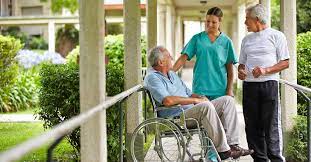 SNF General Requirements
Must have Part A benefits
Qualifying inpatient hospital stay of 3-days
Transferred to SNF within 30-days from discharge
Requires SNF care that meets condition requirements
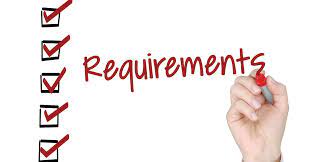 Documenting General Requirements
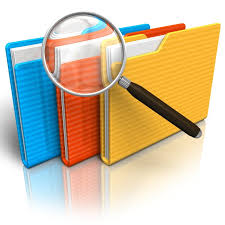 Qualifying stay
Three midnights inpatient
Day of admit counts but not day of discharge
Observation and ER don’t count
Transfer within 30-days
Records of hospital stay and discharge date
Begins on day following actual hospital discharge
Medically appropriate exception
Condition requirements
For condition treated in hospital 
For condition that arose in SNF related to condition treated in hospital
Level of Care
Requires SNF level of care
Requires SNF care on a daily basis
Daily SNF services can only be provided on an inpatient basis
Services are reasonable and necessary
Documenting Level of Care
Support the skilled need
Support the daily requirement is met
5-days a week for therapy
7-days a week for nursing
6-days a week for restorative nursing
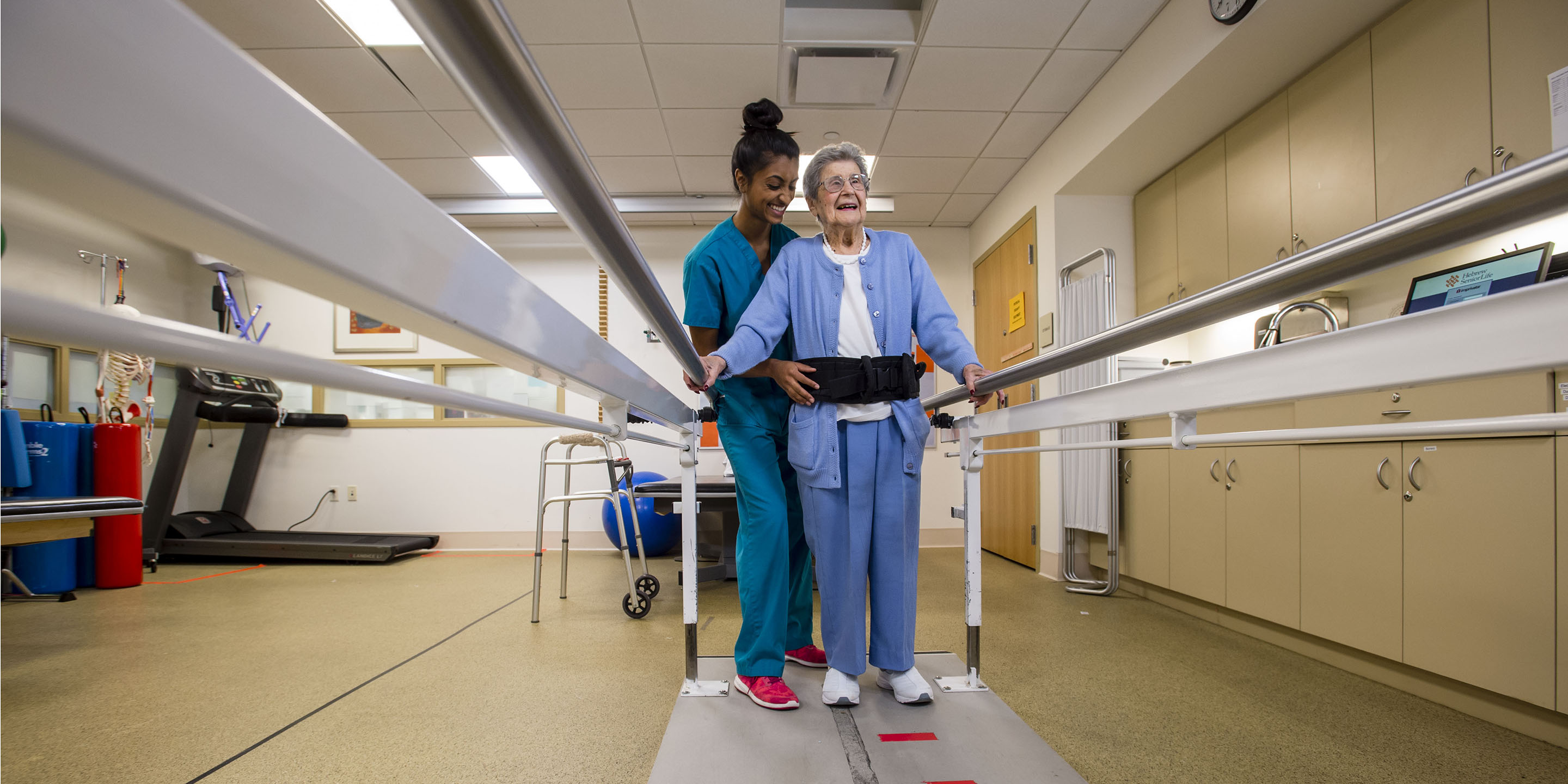 Defining Skilled Services
Services pursuant to physician orders, that: 
Require skills of qualified technical or professional health personnel
Must be provided directly by or under the general supervision of these professionals
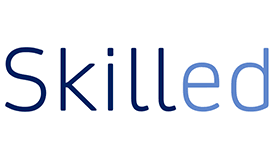 Documentation to Support Skilled Care
History and physical
Skilled services provided
Patient’s response to the skilled service
Plan for future care
Detailed rationale explaining the need for skilled services
Complexity of the services to be performed
Other pertinent characteristics of the beneficiary
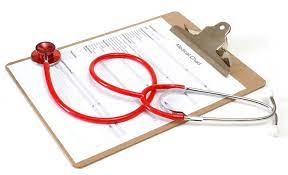 Specific Components of Documentation
Nursing 
Therapy 
Physician 
Hospital
Social Work/Case management 
Dietary 
MDS
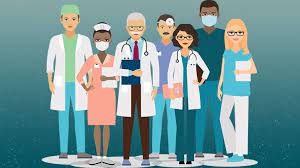 Specific Examples of Skilled Nursing and Skilled Rehabilitation
Management and evaluation of patient care plan
Observation and assessment of patient’s condition
Teaching and training activities
 Questionable situations
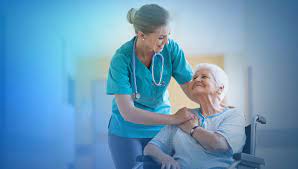 Skilled Nursing Services
Intravenous or intramuscular injections and intravenous feeding
Enteral feeding that comprises at least 26 percent of daily calorie requirements and provides at least 501 milliliters of fluid per day
Naso-pharyngeal and tracheotomy aspiration 
Insertion, sterile irrigation, and replacement of suprapubic catheters
Application of dressings involving prescription medications and aseptic techniques
More Skilled Nursing Services
Treatment of decubitus ulcers, (Stage 3 or worse) or a widespread skin disorder
Heat treatments, ordered by a physician as part of active treatment, which require observation to evaluate progress
Rehabilitation nursing procedures, including related teaching and adaptive aspects, that are part of active treatment
Initial phases of medical gases regime such as bronchodilator therapy
Care of a colostomy during the early post-operative period
Nursing Documentation
Admission assessment 
Nursing notes
Nursing flow sheets
Plan of care
Nursing rehabilitation notes
Vital sign records
Medication administration records – including IV
Treatment sheets
Activities of daily living
Skilled Therapy Services
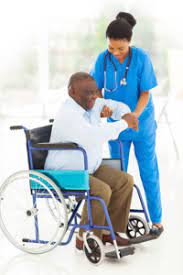 Developing therapy evaluation
Formulating a therapy plan of care
Goals 
Interventions
Completing therapy progress notes
Therapy Documentation (PT, OT, SLP)
Initial evaluation and re-evaluations
Prior and current levels of function
Plan of care with goals
Progress notes
Daily treatment records
Treatment grids or logs
Actual treatment minutes
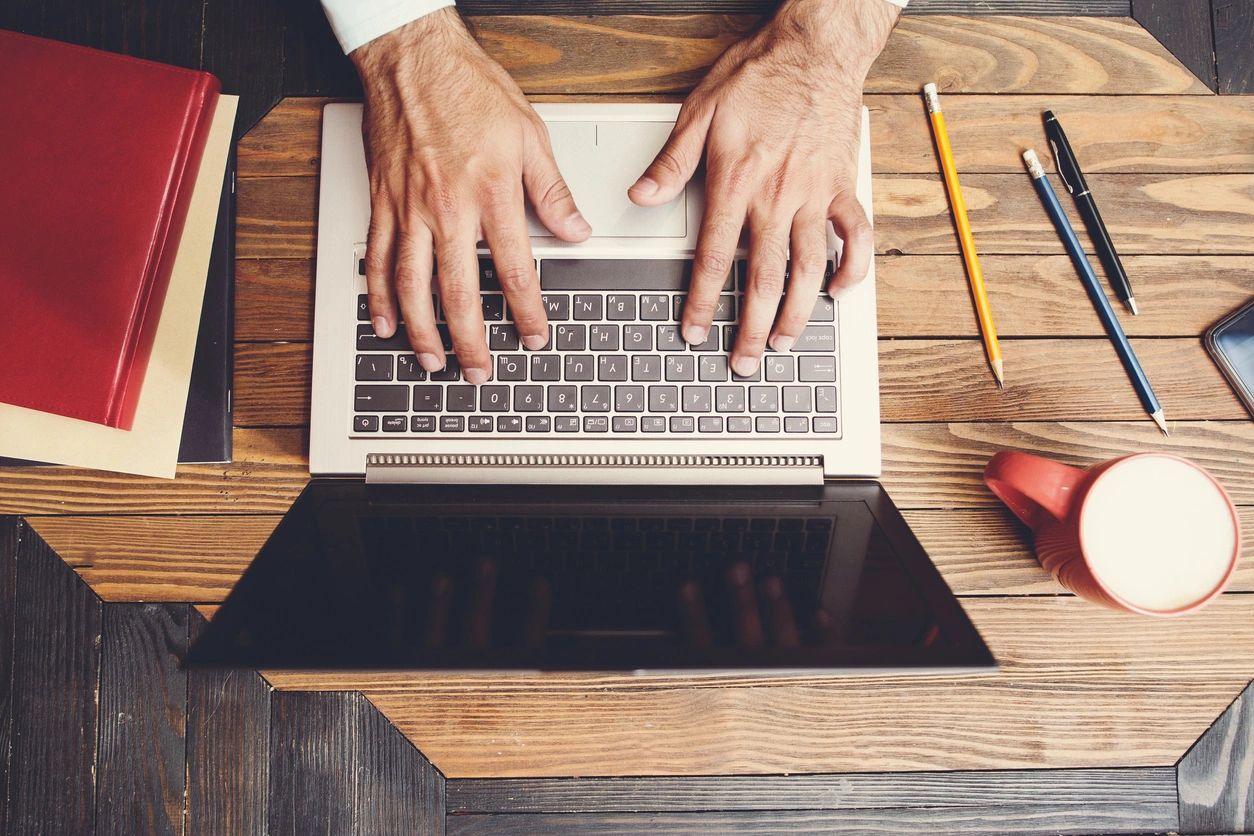 Physician Documentation
Admission records including 
Diagnoses
Conditions that require skilled care
History and physical 
Orders
Progress notes
Plan of care
Certification and re-certifications
Evaluation of diagnostic tests ordered
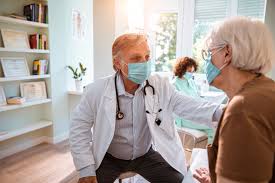 Other Documentation
Acute care discharge summary/transfer records
Social services/case management
Nutrition/dietary records
Plan of care
Diagnostic records (radiology, laboratory, etc.)
Minimum Data Set (MDS) 
Lookback information
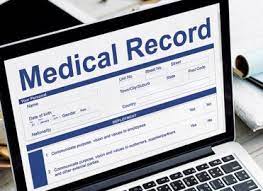 Documentation Tips
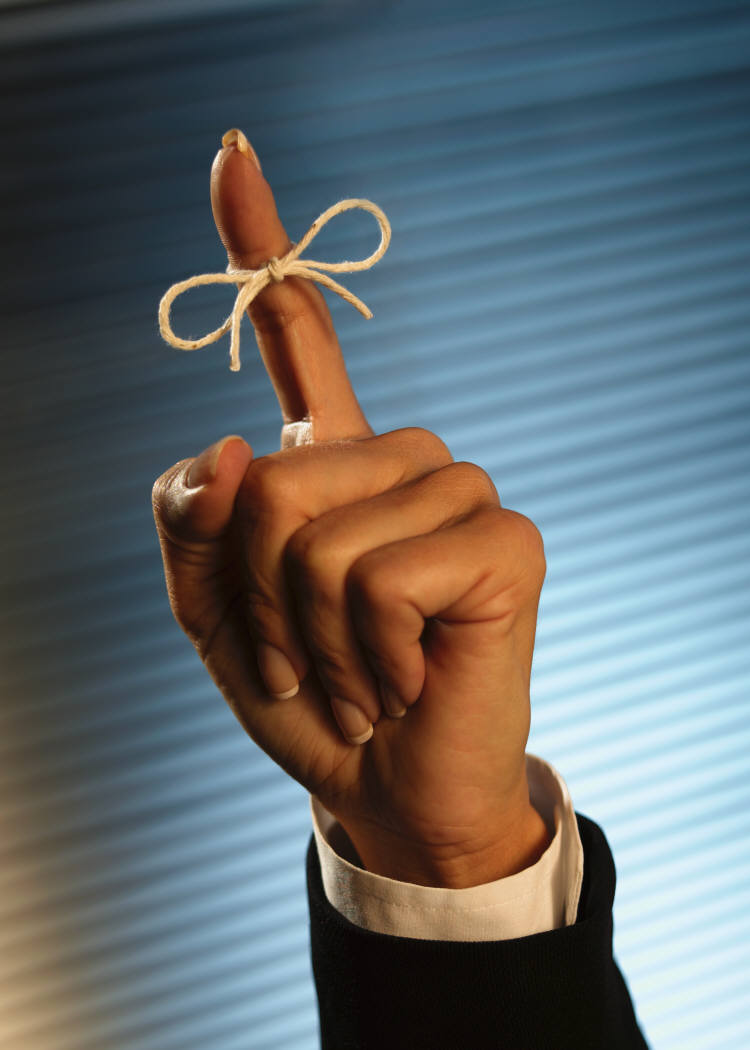 Identify the need to observe/assess a high-risk situations
Incorporate goals, objectives, planned interventions and outcomes
Any documentation that supports the need for skilled services should submitted if reviewed
Remember: If you considered it, suspected, reviewed it, were concerned about it, thought about it or monitored it ~ Document It!
Thank You Slide
Resources
YouTube video: Encore: Skilled Nursing Facility Coverage Criteria https://youtu.be/kx8SsDMUeSk
CMS Internet-Only Manuals: cms.gov
100-02, Medicare Benefit Policy Manual, Chapter 8
100-01, Medicare Eligibility Manual, Chapter 4, Section 40
WPS Government Health Administrators: wpsgha.com Part A
Medical Review Guides and Resources